RED DOT BOOK AWARD​
One Minute Book Talk​ House Competition​Friday 28 AprilJunior School Multi-Purpose Room (J3-16)Year 7 – Period 4Year 8 – Period 3
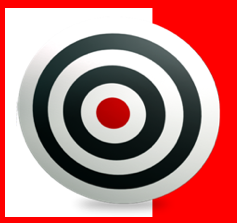 One minute book 'sell'
No spoilers
Info about the book
Convince us to read the book
Planning material provided
PVLEGS

Team size – max 8 and min 1
Books can be promoted once

Form teams during this period
House Captains register representative at the library on Monday 24 April

Details on Library Firefly page
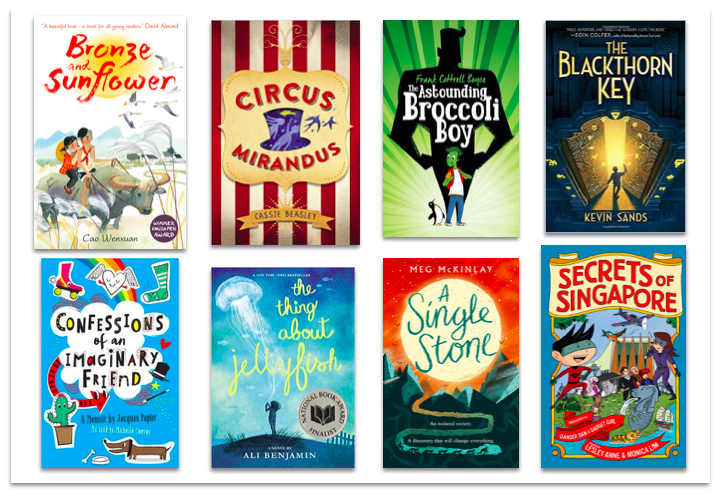